Week 3Intonation Patterns
Varavejbhisis Yossiri
h
MA in Applied Linguistics
Intonation Patterns
Intonation
Stress
Rhythm
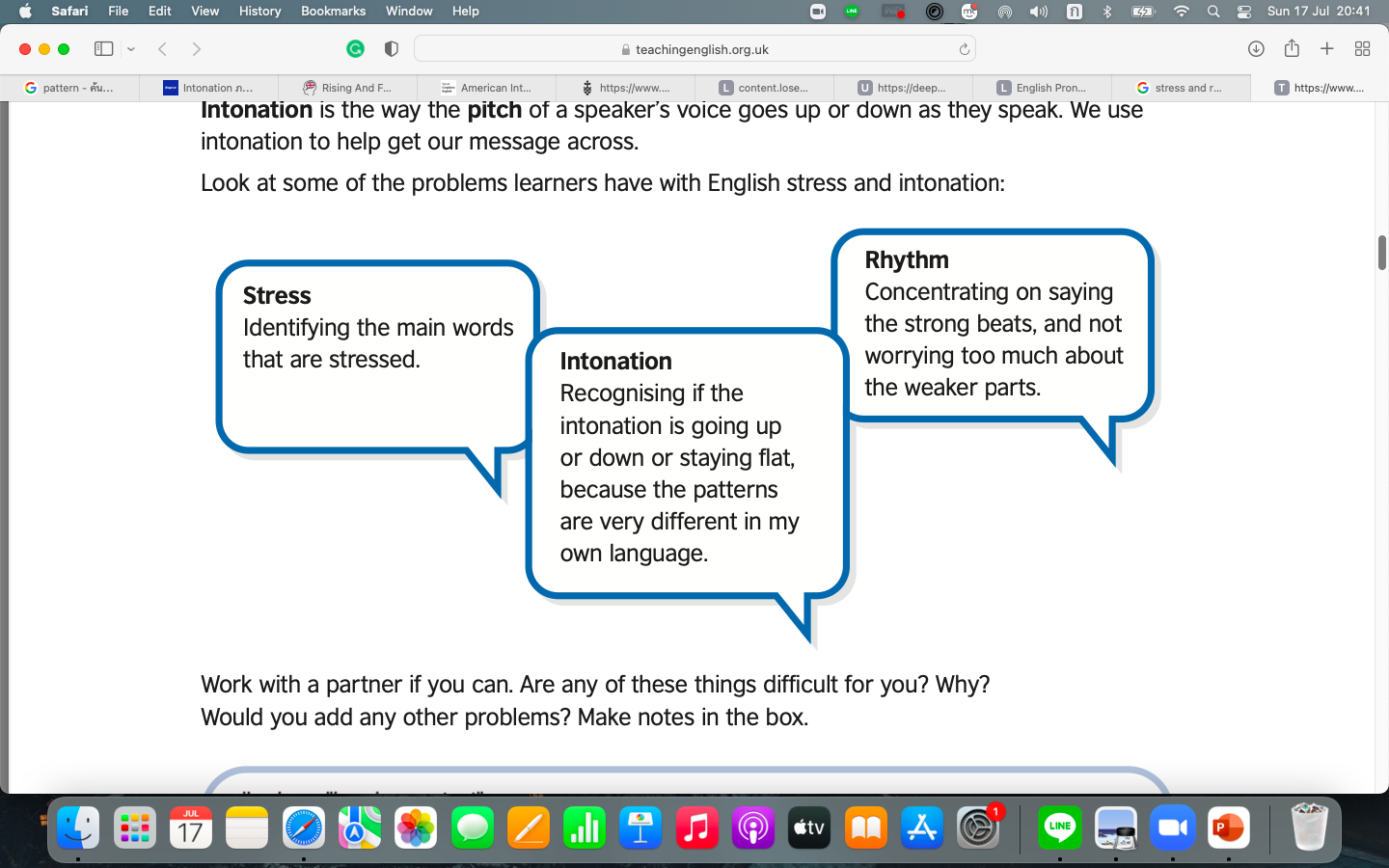 What is intonation?

Intonation is about how we say things, rather than what we say, the way the voice rises and falls when speaking, in other words the music of the language.